BREXIT THOUGHTS
Wallington 24th February 2017
Angus Collingwood-Cameron
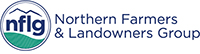 Northern Farmers & Landowners Group
Established 2012
Covers c250,000 acres
Entirely North East focused
Work with MPs, MEPs, Gov Agencies & local authorities
Monthly newsletter
Access to advice & info
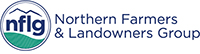 The Known Knowns
Article 50 will be signed at the end of March
The UK will leave the EU 31st March 2019 (or later!)
BPS payments will continue “until 2020”
Pillar 2 schemes will run their course
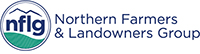 The Known UNKNOWN
UK AGRICULTURE POLICY POST 2019!!!
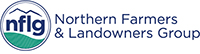 “I will fight your corner at every opportunity”
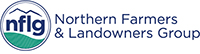 DEFRA
Clued up
Or
Clueless?
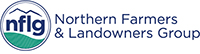 DEFRA
No Capacity
No Skills
No Knowledge
CONCLUSION:=
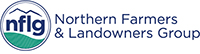 UK Agriculture Policy post 2019:
Less of the 
Same!
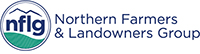 Post 2019?
“BPS” tapers to zero
How long will the taper period be?
Agri-environment to continue and improve
Other methods of environment payments?
Other measures in time?
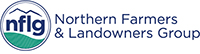 Bonfire of Red Tape?
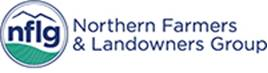 Known Unknown:Trade post Brexit
No Single Market & Customs Union
WTO Rules?
Tariffs: Average 22.3% for agricultural products
59% beef, 40% lamb and wheat
Imports?
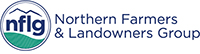 Actions to Consider
Road test your business with no “BPS”
Complete any legal agreements & structural changes asap while there is some certainty
Avoid long term agreements, unless income related
Maintain flexibility
Expansion opportunities?
Chin up – worse things happen at sea!
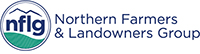 Meanwhile, over in Europe….
CAP 2020 -2017 Debate just starting:
Maintain the current rules
Full liberalisation, removing CAP support and encouraging globally integrated food markets
Rural development and Risk Management tools
Simplify area based payments
Small holders, environmentally friendly farming & local food
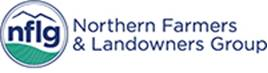 Meanwhile, over in Europe….
Free Trade!!
20 FTAs in negotiation, with Canada already agreed
New Zealand in negotiation – why?
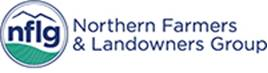 Meanwhile, over in Europe….
Enemies to the East of them….
Enemies to the West of them……..
Enemies within……
…….and then there is Greece!
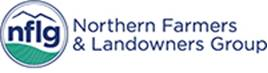 Meanwhile, over in Europe….
“The Euro could collapse in the next 12 to 18 months”
“I personally am not certain that there will be a European Union with which to have free trade negotiations with.”

Prof Ted Malloch
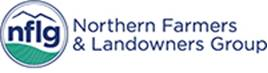 CONCLUSION
Don’t Panic!!!
There will be opportunities as well as risk
Adaptability and flexibility will be key
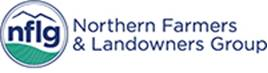